School of Politics and International Relations
Second-Year Academic Re-induction
2024-2025
Welcome back!
Professor Martin Coward
Head of the School of Politics and International Relations
Staff Profile: https://www.qmul.ac.uk/politics/staff/profiles/cowardmartin.html  
Dr Shreyaa Bhatt
Student Experience Lead
Staff Profile: https://www.qmul.ac.uk/politics/staff/profiles/bhattshreyaa.html
Professor David Williams
Senior Tutor (Undergraduate)
Staff Profile: https://www.qmul.ac.uk/politics/staff/profiles/williamsdavid.html 
Ms Bronwyn Murphy
Student Engagement Manager
Staff Profile: https://www.qmul.ac.uk/politics/staff/profiles/murphybronwyn.html
Dr James Strong
Deputy Head of School (Education)
Staff Profile: https://www.qmul.ac.uk/politics/staff/profiles/strongjames.html
Outline
Dad advice
What to expect in your second year
Your core modules in year 2
Pathways
Study Well: support in SPIR and central university
SPIR Learning Community
Library Services
Careers
What to expect in your second year
What to expect in your second year
Increasing complexity, specialisation, and sophistication in the material you will encounter
Higher expectations for your research, analysis, argumentation, and written work
More opportunities to focus on topics that are particularly interesting to you, from module selection to choosing your essay and exam topics
Heavier weighting of your marks in the second year
From 10% in year 1 to 30% in year 2
More balancing of your time and energy, especially with activities outside of your programme of study
Review last year’s outcome, tackle development needs, and start thinking about your post-university options
Common Mistakes
Poor time management 
Avoiding emails
Especially emails from tutors, your advisor, and student support officers
Ignoring previous advice and feedback
Not doing reading, not attending class
Submitting assessments late (or not at all)
Not asking for help when you need it.
Best practice
Plan your time: block out time in your calendar to work on class preparation and coursework
Plan your assessments and seek advice and feedback from tutors, advisor, or university services as appropriate
Focus on all modules, not just your favourites
Attend lectures and seminars, do the readings, submit assessments on time, and act on feedback to improve your work
Seek support when you need help
Aim for a balance between academic and personal life
What the year looks like
Semester A runs over twelve weeks from Monday 23 September to Friday 14 December.
Week 7 (Monday 4 – Friday 8 November) is Reading Week – you should study but there will be no lectures or seminars.
QMUL is closed 24 December – 2 January.
January exam period runs from 6 – 21 January.
Semester B runs over thirteen weeks from Wednesday 22 January to Tuesday 16 April.
No classes in Week 1 (Wednesday 22 – Friday 24 January) and Week 13 (Monday 15 – Tuesday 16 April).
Week 7 (Monday 3 – Friday 7 March) is Reading Week.
Summer exam period 8 May – 6 June.
Core modules
POL263/264: Modern Political Thought 1 & 2
Dr Shreyaa Bhatt (shreyaa.bhatt@qmul.ac.uk), Dr Joseph Hoover (j.hoover@qmul.ac.uk) and Prof Lasse Thomassen (l.thomassen@qmul.ac.uk)
Assessment
POL263
In-person exam (100%)
POL264
Comparative Essay (40%)
Take-home exam (60%)
Structure
POL263 runs in Semester A, POL264 in Semester B.
Weekly lecture and seminar
Key modern political thinkers, developing your skill in reading, analysis, writing, and thinking politically
Content
POL263 covers thinkers from late 19th to early 20th century
POL264 covers thinkers from early to late 20th century
Draws out central ideas and concepts that continue to shape politics today
POL251: International Relations Theory
Professor Jean-François Drolet (j.drolet@qmul.ac.uk) and Dr Jaakko Heiskanen (j.heiskanen@qmul.ac.uk)
Structure
Semesters A & B
Weekly lecture and seminar
Core theories in IR, application of theory, developing your skill in reading, critical analysis, and argumentative writing
Content
Mainstream theories: liberalism, realism, English school, constructivism
Critical theories: Marxism, post-structuralism, feminism, post-colonialism
What causes war and peace? Can we expect progress?
Assessment
Term 1
Critical Review (20%)
Term 2
Essay (30%)
Research Essay (50%)
POL280: Social Theory
Dr Jamie Matthews (jamie.matthews@qmul.ac.uk) and Dr Giulia Carabelli (g.carabelli@qmul.ac.uk)
Structure
Semesters A & B
Weekly lecture and seminar
Central theories and concepts in sociology from 19th century to early 20th century
Content
Consideration of the work of Marx, Durkheim, Weber, Du Bois, Adorno
 Through to more recent work by Foucault, Butler, Mitchell, Bauman, Stuart Hall and Beck.
Assessment
Reflexive Log (20%)
Two Essays (40% each)
Core modules
Pathways
Pathways
The Theorist studies social, political and international theories, concepts and ideas. They are interested in how different thinkers – from different perspectives – have sought to understand how the social and political worlds work, what politics is for, and what our societies might become. 

Year 2: POL247 Modernity: Theories of the State, Economy and Society; POL251 International Relations Theory; POL263 Modern Political Thought 1; POL264 Modern Political Thought 2; POL280 Social Theory; POL283 Global Theory.

Year 3: POL303 Technology, Politics, War; POL329 Imagining “America”: Rebellious Political Thought in the United States; POL343 More than Human Politics; POL368 Socialist Political Thought; POL371 Nationalism and Ethnicity in International Relations; POL379 Radical Politics Today; POL383 Political Violence and Liberal Modernity; POL385 Global Ethics.
Pathways
The Comparativist studies domestic politics and public policy in different parts of the world.  They are interested in how domestic-level political and social institutions, structures and processes operate, and in what we can learn from the similarities and differences between states in terms of politics and its effect on public policy.

Year 2: POL243 British Politics; POL249 Foreign Policy Analysis; POL254 US Politics; POL268 The UK and the EU; POL284 Comparative Politics

Year 3: POL309 Making Democracy Work: Public Opinion, Representation and Information; POL312 Populism: a Global Perspective; POL319 Politics of South Asia; POL340 The Global History and Politics of the Far Right; POL350 Analysing Public Policy; POL369 Latin American Politics; POL373 Parliamentary Studies; POL382 Contemporary Russian Politics; POL399 Race and US Politics; POL3001 Boom and Bust: The Politics of the British Economy.
Pathways
The Internationalist studies how political and social institutions, structures and processes operate on global scale. They are interested in peace and conflict, order and disorder, states and peoples, institutions and actors. 

Year 2: POL249 Foreign Policy Analysis; POL251 International Relations Theory; POL256 War in World Politics; POL257 The International Politics of the Developing World; POL258 The International Politics of Security; POL259 Politics of International Law; POL274 Gender and Feminisms in World Politics. 

Year 3: POL303 Technology, Politics, War; POL304 Environmental Politics; POL317 Global Politics of Health and Disease; POL327 The International Relations of the Middle East; POL334 Migration and the Politics of Belonging; POL336 Racism and Anti-Racism in World Politics; POL340 The Global History and Politics of the Far Right; POL358 US Foreign Policy; POL372 Africa and International Politics; POL385 Global Ethics; POL389 The Political Life of Security Methods; POL3002 China in the Global South.
Pathways
The Political Economist: The Political Economist studies the relationships between politics and economics, including globalisation, imperialism, development and (in)equality, on both domestic and international scales. 

Year 2: POL247 Modernity: Theories of the State, Economy and Society; POL255 Colonialism, Capitalism and Development; POL257 The International Politics of the Developing World.

Year 3: POL355 Globalisation: Issues and Debates; POL369 Latin American Politics; POL3001 Boom and Bust: The Politics of the British Economy; POL3002 China in the Global South;POL3003 Gender, Sexuality, and Capitalism.
Pathways
The Activist: The Activist studies how grassroots and civil society actors challenge and resist dominant social, political and economic power structures. They are interested in the historical and international context of these issues, drawing together a range of approaches which unsettle where we look from, whose voices we are attuned to, and encompass different futures and possibilities.

Year 2: POL255 Colonialism, Capitalism and Development; POL273 Unsettling Methods: Creativity in/for Social Science Research; POL274 Gender and Feminisms in World Politics; POL280 Social Theory; POL283 Global Theory.

Year 3: POL304 Environmental Politics; POL317 Global Politics of Health and Disease; POL319 Politics of South Asia; POL332 Civil Society: Democracy, Activism and Social Change; POL336 Racism and Anti-Racism in World Politics; POL343 More than Human Politics; POL379 Radical Politics Today; POL383 Political Violence and Liberal Modernity; POL3003 Gender, Sexuality, and Capitalism.
Pathways
The Researcher: The researcher studies how social scientists study the world around them. They are interested in questions of ontology (what exists out there?), epistemology (to what extent can we understand what exists out there?) and methodology (what tools can we use to observe what exists out there?).

Year 2: POL285 Introduction to Social Science Methodologies; POL271 Qualitative Methods for Social Science Research; POL272 Quantitative Methods for Social Science Research; POL273 Unsettling Methods: Creativity in/for Social Science Research

Year 3: POL318 Dissertation; POL306 Analysing Public Policy: Independent Research; POL320 Politics of South Asia: Independent Research
Study well: Student support
Student Support Available Within SPIR
While academic staff are not trained counsellors, welfare advisors, or health professionals, they are here to help and will do what they can to ensure you enjoy your time studying at QMUL.
Your Advisor is your designated point of contact within the school to help you navigate your time here, this can run the range from helping with mundane worries to more serious problems. You can think of them as experts in studying and learning in the university who can put you into contact with the people and services you need.
The Senior Tutor is the lead advisor within SPIR and while it is unlikely you contact the Senior Tutor for a routine worry, they are a point of contact for you when issues arise, including if you are unable to meet with your advisor for any reason.
The Student Support Officers are your key contacts within the professional services team in the SPIR office. The student support officers will contact you about your attendance and engagement if they are worried you may be experiencing difficulties, and you can speak with them if you need help or advice. 
Use SPIR’s Undergraduate Info Zone: http://qmplus.qmul.ac.uk/course/view.php?id=1315
Student Support Within QMUL
Support from your fellow students:
PASS Mentor Scheme (https://www.qmul.ac.uk/teachers/our-activities/pass/) 
Buddy Scheme (http://my.qmul.ac.uk/buddyscheme/) 
QM Student Union Academic Advice (https://www.qmsu.org/advice/academic/) 

Support from central services
QMUL Library (https://www.library.qmul.ac.uk) 
Language Centre (https://www.qmul.ac.uk/sllf/language-centre/) 
Global Opportunities (https://www.qmul.ac.uk/international/global-opportunities/outgoing-students/) 
IT Services for students (https://www.its.qmul.ac.uk/services/students/index.html)
Living Support at QMUL
Advice and Counselling (https://www.welfare.qmul.ac.uk) 
Disability and Dyslexia Service (http://www.dds.qmul.ac.uk) 
Residential Services and Support (https://www.qmul.ac.uk/residences) 
Security (http://www.security.qmul.ac.uk)
Student Health (https://www.studenthealth.qmul.ac.uk) 
Legal Advice (http://www.lac.qmul.ac.uk) 
Childcare https://www.welfare.qmul.ac.uk) 
Faith (http://www.faith.qmul.ac.uk) 
Music (http://www.music.qmul.ac.uk) 
Fitness (http://my.qmul.ac.uk/services-and-support/live-well/gymfitness-centres/)
Advice & Counselling 
(https://www.welfare.qmul.ac.uk)
Wide variety of guidance on issues that might arise while you are studying at QMUL
Help with both practical decisions and emotional wellbeing. Includes, Face-to-Face Emotional Support, Self-help Resources, and Workshops
Getting in touch:
Advice and Counselling Service is on the ground floor of the Geography Building, Mile End Campus. 
+44 (0)20 7882 8717
Web form and opening hours at https://www.welfare.qmul.ac.uk/about-us/opening-times-and-contact-us/
Disability and Dyslexia Service 
(http://www.dds.qmul.ac.uk)
Student support for students with: 
Disabilities or long-term health conditions
Specific learning difficulties
Diagnosed mental health difficulties
Provide student support agreements, diagnostics for learning difficulties, and assistance with disabled students allowance applications
Getting in touch:
Disability and Dyslexia Service is in room 3.06 in The Bancroft Building, Mile End Campus. 
+44 ((0) 20 7882 2756
Web form and opening hours at http://www.dds.qmul.ac.uk/about-us/#d.en.499672
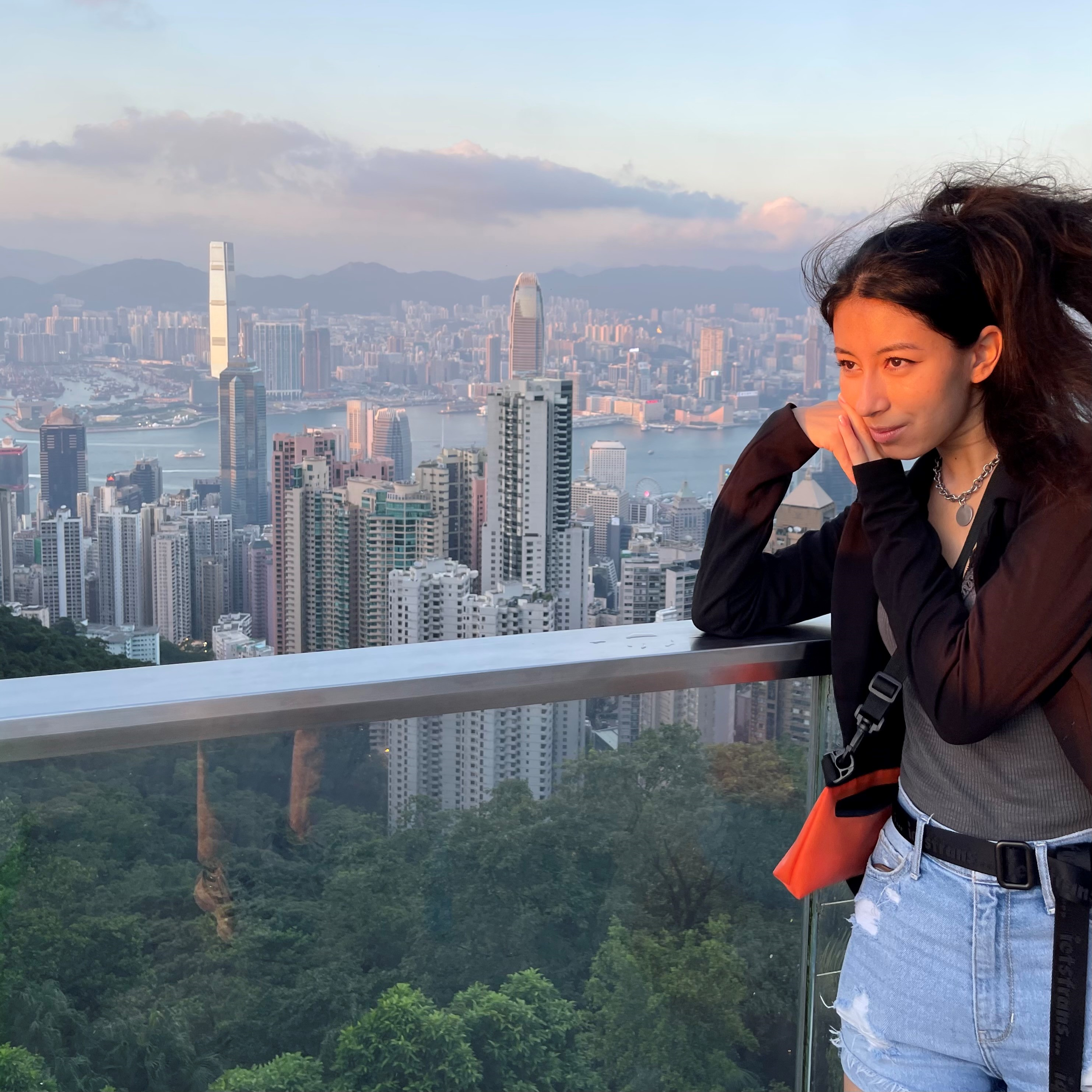 Discover more on our webpages
Go abroad during your degree with Global Opportunities
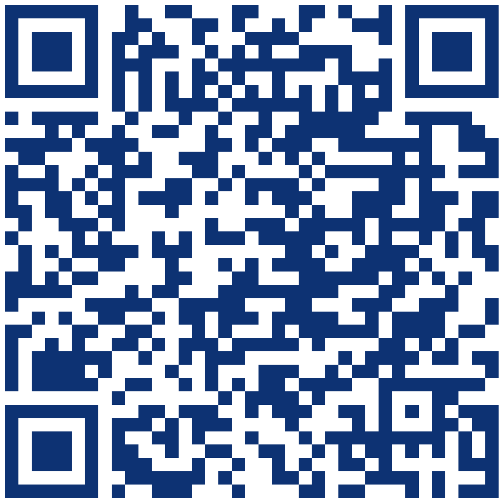 Choose from a range of destinations and find the right fit: flexible opportunities including summer
Bursaries and grants prioritised for students from low-income backgrounds and widening participation backgrounds
Gain benefits, make your CV stand out, develop a strong skillset
Learn more at a promotional talk (02 October, 25 October, 07 November) 
Attend the Go Abroad Networking Event on 11 October to meet students who have been abroad (event details will be advertised on QMplus page)
Get support where and when you need it, every step of the way: 
Connect with Global Opportunities Ambassadors 
Meet with teams across Queen Mary such as the Advice and Counselling Service and the Disability and Dyslexia Service
Attend new workshops to help you prepare to apply for an exchange abroad (these will be held throughout October and November; details will be advertised on QMplus page)
“Going abroad is a great way of getting a sense of who you are because you are actively challenging your comfort zone.” 
- Lucia Rodriguez, BA Politics and International Relations, exchange abroad at the University of Hong Kong, 2021/22
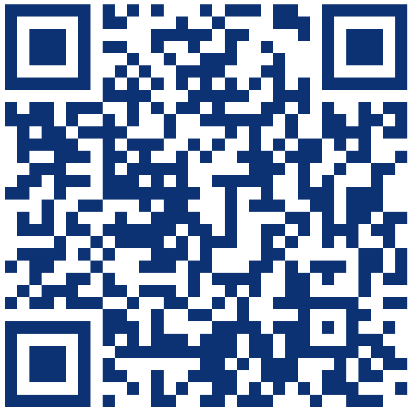 Enrol now on our QMplus page to receive all announcements about events and deadlines
Deadline to apply for an exchange abroad during 2024/25: 22 November 2023 (11am UK time)
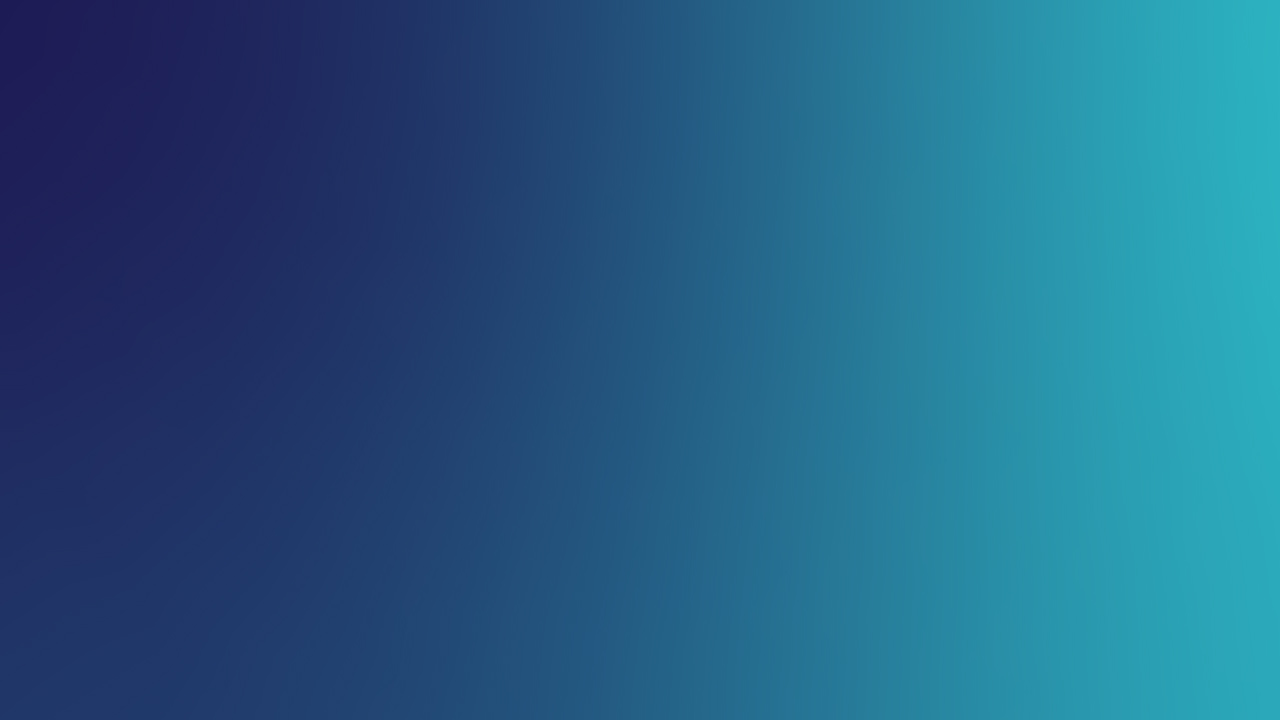 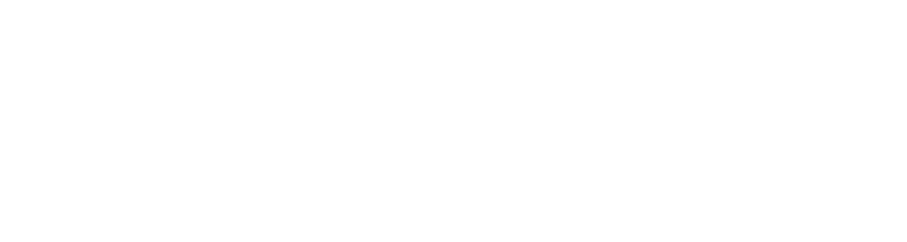 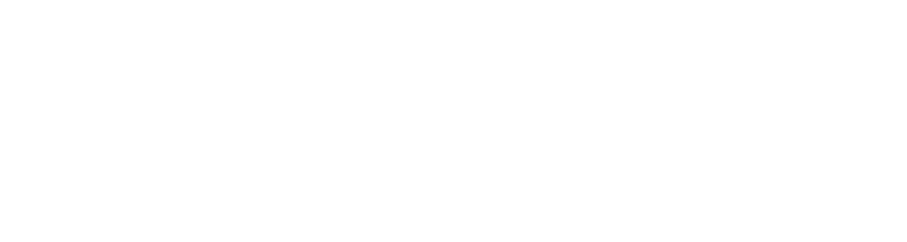 [Speaker Notes: Here are some pictures and testimonials of our students in recent years enjoying a great time at our partners in destinations all around the globe!]
Support to Progress beyond QMUL
Resources to enhance your studies and prepare for life after university:
Careers and Enterprise (http://www.careers.qmul.ac.uk) 
Queen Mary Students Union (https://www.qmsu.org) 
Get involved in student societies, become a course rep, get involved with student union as part of the student council or stand for election as a student union officer
QM Politics and International Relations Society (https://www.qmsu.org/groups/politics/) 
QM Citizens Society (https://www.qmsu.org/groups/18044/) 
Within SPIR:
Speak with your advisors about your future plans
Your advisor and teachers can provide references for internships, work experience, jobs, and further study
Final year internship programmes: Civil Society/Parliament
SPIR Learning Community
Follow us
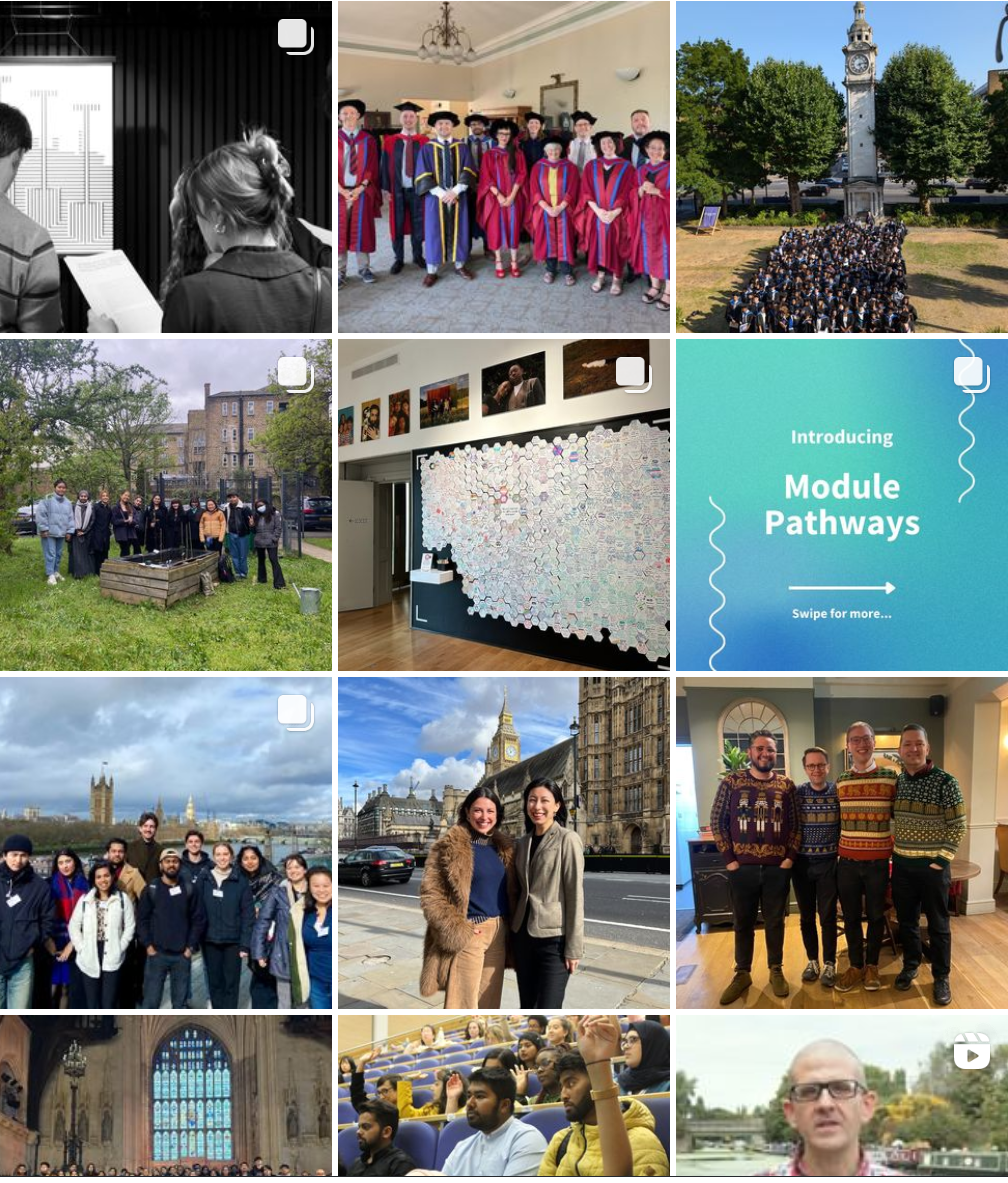 Instagram: @qmpoliticsir
Twitter/X: @QMPoliticsIR

Mile End Institute
Instagram: @mileendinstitute
Twitter/X: @MileEndInst
[Speaker Notes: Keep up with the School – best place is Instagam. School news and events, social events and trips, internship opportunities, alumni stories, student takeovers, etc. 

If you use Twitter/X - keep up with our academics who are often in the news – highlight recent GE coverage.]
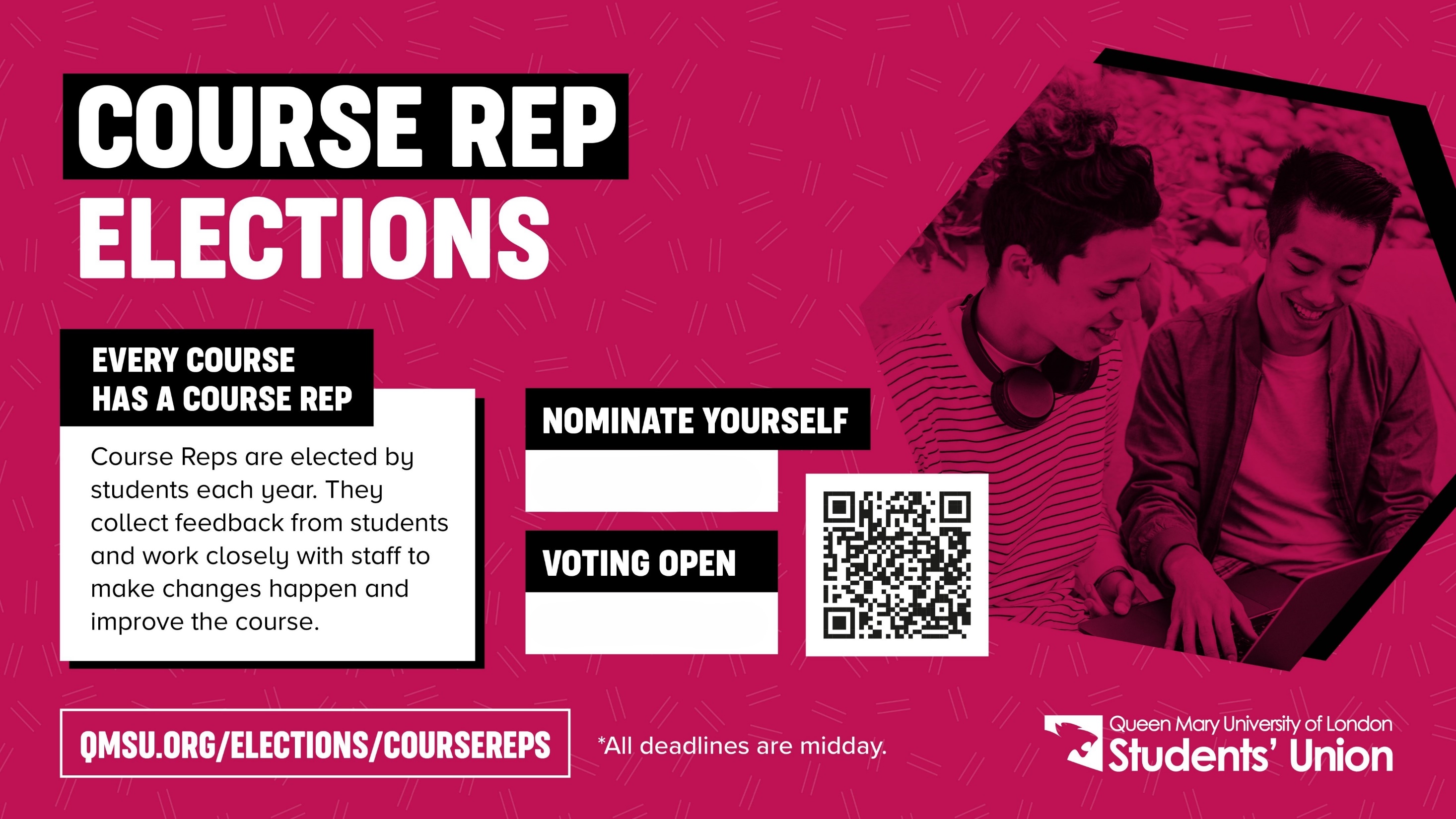 10 Sept – 1 Oct
7 Oct – 10 Oct
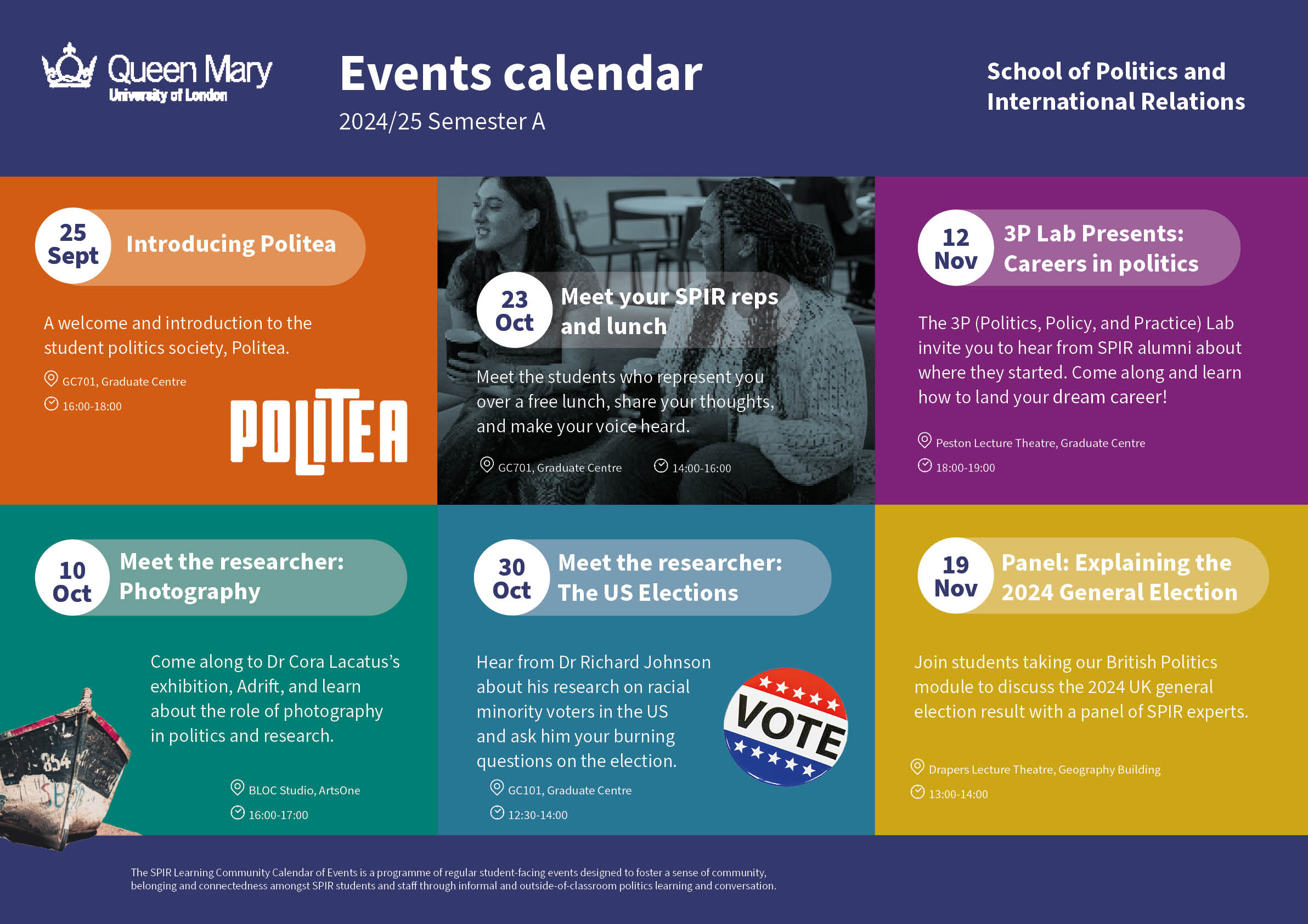 For more details and links to sign up, check your emails and follow us on Instagram at @qmpoliticsir
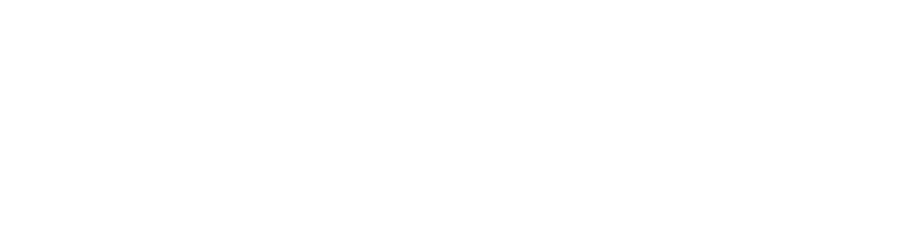 Academic Skills Centre
Library Services
SPIR UG Year Two Welcome Back /  September 2024
Refresh your library knowledge
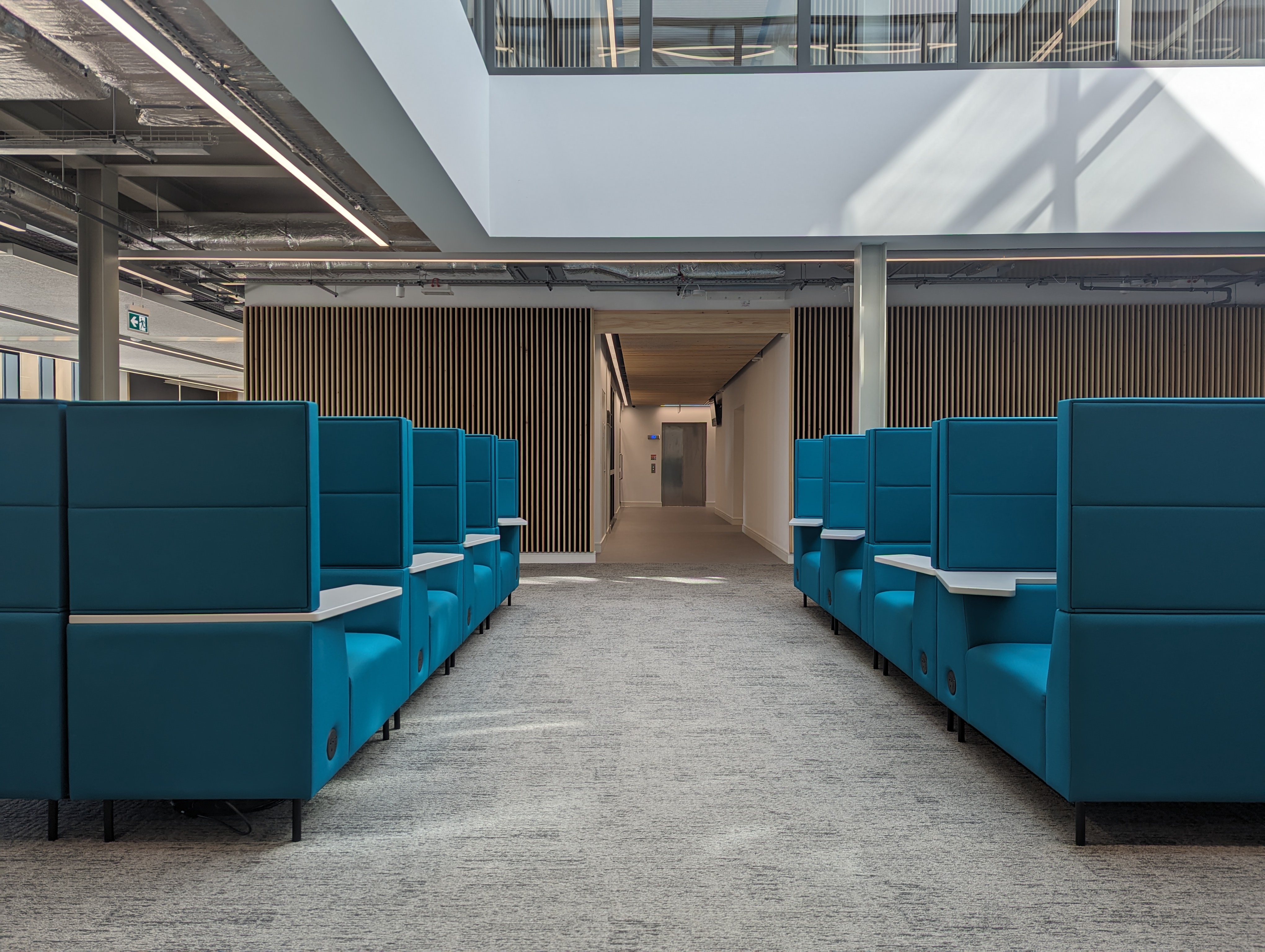 Loads of information about what Queen Mary Library Services have to offer can be found on our website:
qmul.ac.uk/library

It’s never too late to learn!
Mile End Library Spaces
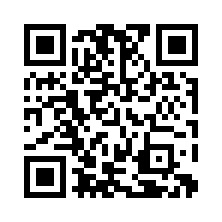 Library Welcome and Induction pages: delivr.com/2ef6s
LibKey Nomad
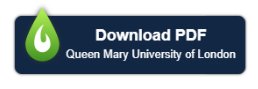 A browser extension that helps students quickly access Queen Mary Library Services' e-resources when searching online.

When you discover a resources online, the LibKey button will appear if Queen Mary provides access to the resource or if there is a reputable open access (free) version available.
Download LibKey Nomad:
thirdiron.com/downloadnomad/
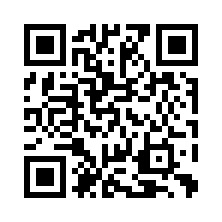 More information about LibKey: delivr.com/233wq
Other libraries
As Queen Mary students, you could potentially make use of a range of libraries beyond Queen Mary Library Services.  For example:

Senate House Library
SCONUL Access
QMUL Library Services’ Get it for me service
Senate House Library
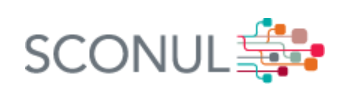 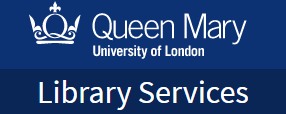 Get it for me
SCONUL Access
Academic Skills Centre
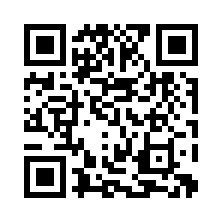 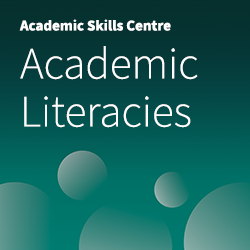 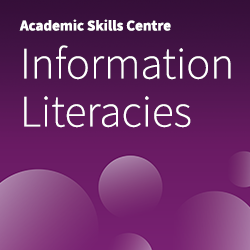 On the Library Services’ website:
 qmul.ac.uk/library/academic-skills
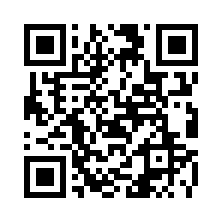 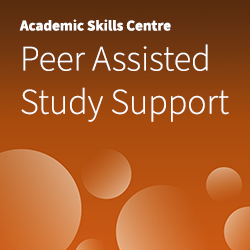 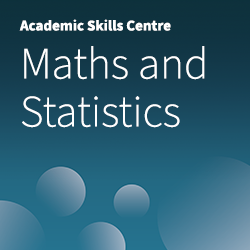 On QMPlus:
 qmplus.qmul.ac.uk/course/view.php?id=24311
Get in contact
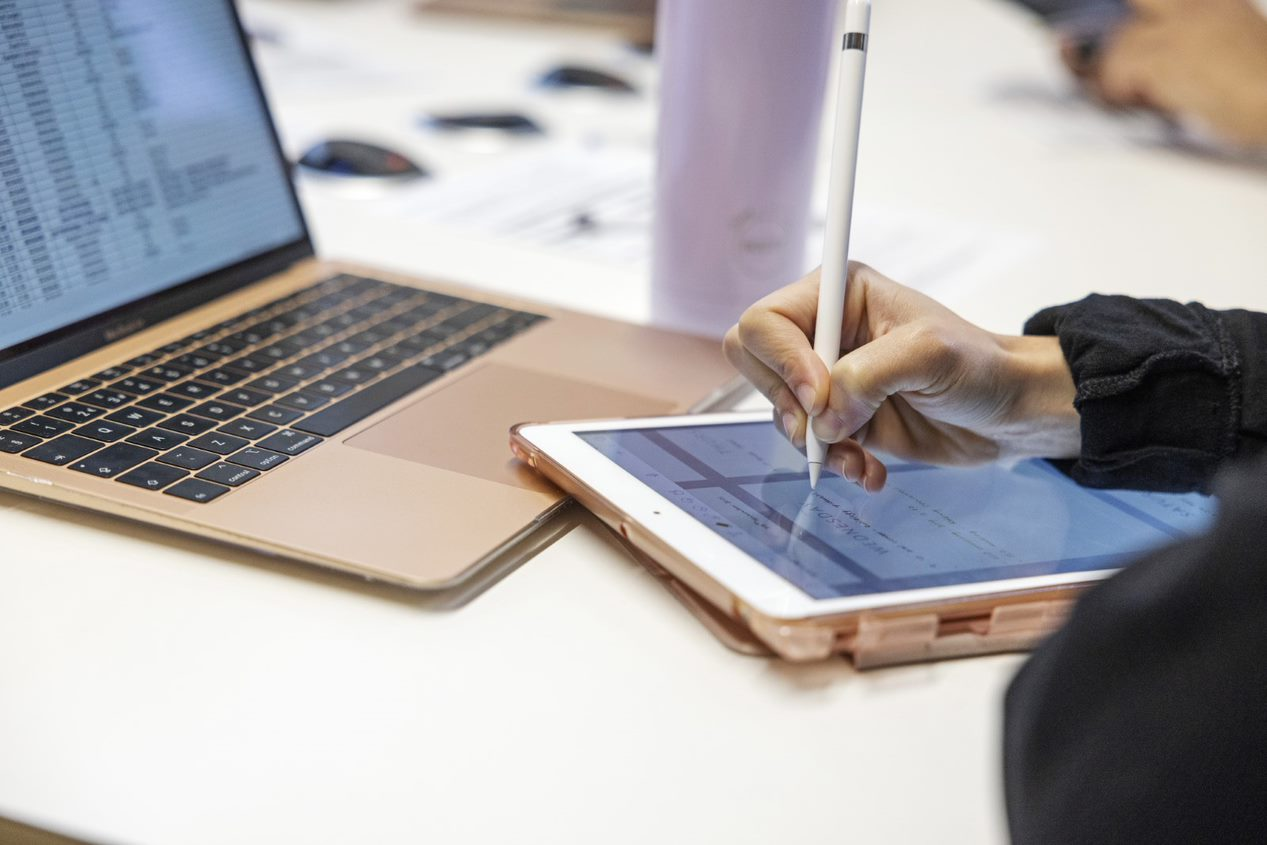 If you only take one thing away from this talk, take this email address:

library-hss@qmul.ac.uk
Get in contact!